WARRIORWomen's Ischemia Trial to Reduce Events in Non-Obstructive Coronary Artery Disease
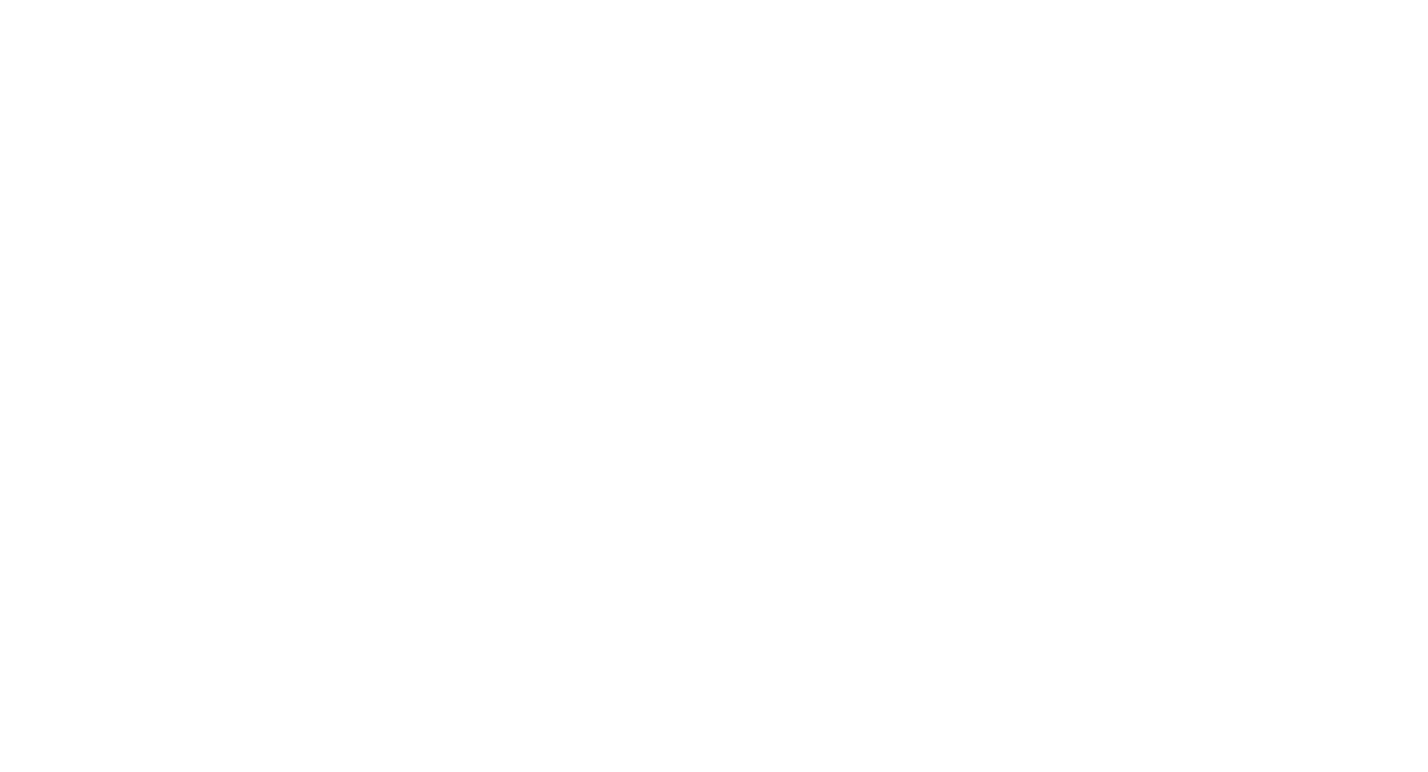 PURPOSE:  To assess the effect of intensive medical therapy—a high-intensity statin or PCSK9 inhibitor, an angiotensin-converting enzyme inhibitor or angiotensin receptor blocker, and low-dose aspirin—compared to usual care on major adverse cardiovascular events (MACE), including all-cause death, myocardial infarction, stroke, and hospitalization for worsening angina or heart failure, in women with ischemia and no obstructive coronary artery disease (INOCA)

STUDY DESIGN:  Multicenter, prospective, randomized, open label, N=2476

KEY TAKEAWAYS:  The study underscores the challenges in diagnosing and treating women with ischemia but no obstructive coronary artery disease, suggesting no added benefit of intensive therapy over usual care.  Enrollment and study activities were affected by the COVID-19 pandemic.
Presented by  Eileen M. Handberg, PhD.  University of Florida, FL, USA.  ACC 2025.  
© 2025, American Heart Association. All rights reserved.  Results reflect the data available at the time of presentation.
Professional Heart Daily@AHAScience
[Speaker Notes: https://clinicaltrials.gov/study/NCT03417388?term=Women%27s%20Ischemia%20Trial%20to%20Reduce%20Events%20in%20Non-Obstructive%20Coronary%20Artery%20Disease&rank=1]